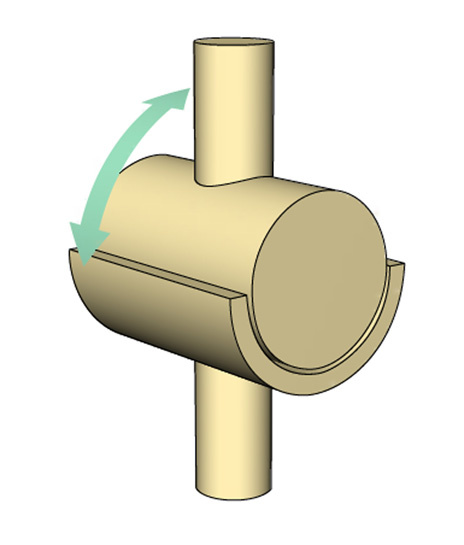 सांधा
विज्ञान आश्रम, पाबळ
| Vigyan Ashram | INDUSA PTI |
1
सांधा म्हणजे काय ?
| Vigyan Ashram | INDUSA PTI |
2
सांधकामातील दोष
कारणे :
 आर्कची लांबी वाढणे.
 करंट जास्त होणे.
 इलेक्ट्रोडची चुकीची निवड करणे.
उपाय :
 आर्कची लांबी नॉर्मल ठेवावी.
 कंपनीने नमूद केलेला करंट ठेवावा.
 बेस मेटलच्या गुणधर्मांचा इलेक्ट्रोड वापरावा.
| Vigyan Ashram | INDUSA PTI |
3
सांधकामातील दोष
कारणे :
  इलेक्ट्रोड मेटल भरण्यापूर्वीच आर्क थांबवणे.
 जरुरीपेक्षा जास्त करंटची निवड करणे.
उपाय :
 इलेक्ट्रोड जोडकाम पूर्ण झाल्यानंतर थांबवावा.
 करंट कामाच्या गरजेनुसार ठेवा.
| Vigyan Ashram | INDUSA PTI |
4
सांधकामातील दोष
कारणे :
  चुकीची जोडणी करणे.
 अतिउच्च करंट वापरणे.
 इलेक्ट्रिक रोडला अति रुंद हालचाल देणे.
उपाय :
 तंतोतंत जोडणी केलेली असावी.
 इलेक्ट्रोडनुसार कमाल करंट वापरणे.
 इलेक्ट्रिक रोडला अति रुंद हालचाल देऊ नये.
| Vigyan Ashram | INDUSA PTI |
5
सांधकामातील दोष
कारणे :
  ब्लो-पाईपचा चुकीचा कोन वापरणे.
 चुकीची ज्योत वापरणे.
 ब्लो-पाईपला रुंद मोशन देणे.
उपाय :
 सांध्यानुसार  ब्लो-पाईपचा कोन ठेवावा.
 धातुनुसार ज्योत तयार करावी.
 ब्लो-पाईपला रुंद मोशन देवू नये.
| Vigyan Ashram | INDUSA PTI |
6
सांधकामाची चिन्हे
इंग्रजी मध्ये याला ‘ वेल्डिंग सिम्बॉल ’ असे म्हणतात.
चिन्हे                          उपयोग
| Vigyan Ashram | INDUSA PTI |
7
सांधकामाची चिन्हे
चिन्हे                       उपयोग
| Vigyan Ashram | INDUSA PTI |
8
|| Vigyan Ashram | INDUSA PTI
सांधकामाची चिन्हे
चिन्हे                     उपयोग
| Vigyan Ashram | INDUSA PTI |
9
|| Vigyan Ashram | INDUSA PTI
धन्यवाद
| Vigyan Ashram | INDUSA PTI |
10